Osnovna škola Bartola KašićaVinkovciErasmus+ project 2020-2023How Roman are you?2020-1-DE03-KA229_077527_5
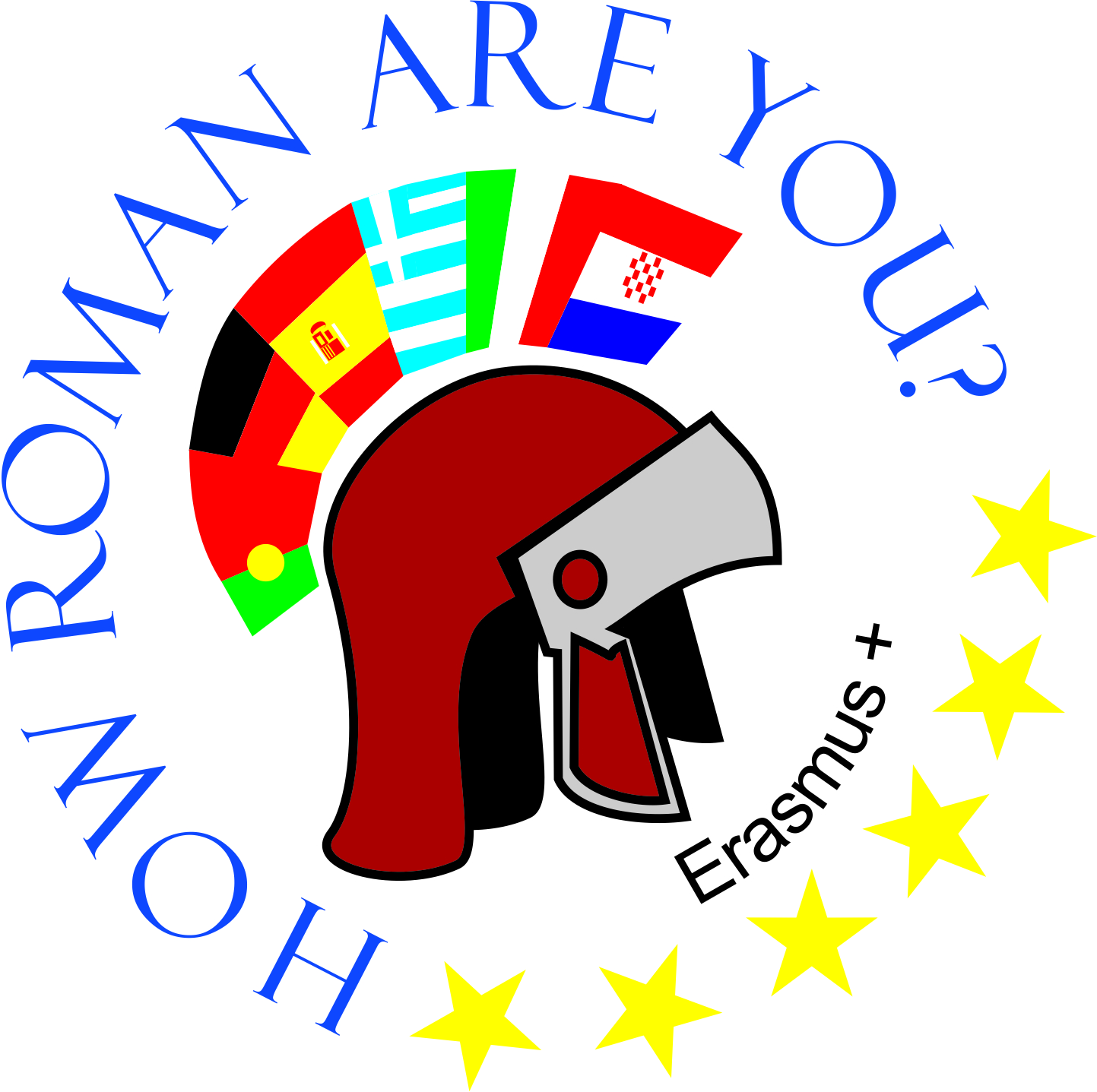 MEETING IN SPAIN
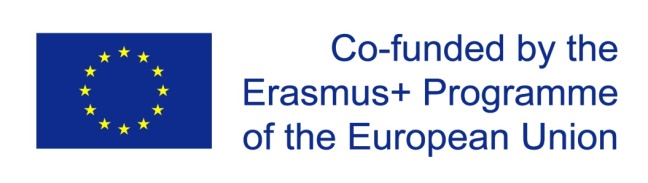 October 2022
The third short-term exchange of groups of pupils of the Erasmus+ project How Roman are you? took place in Granada, Spain, from 2 October till 8 October 2022.Our team consisted of four pupils: Bruna Klepo, Tena Pavoković, Martina Rajković and Mare Vukić. They were accompanied by Vlasta Pavlović Elez and Gordana Maršić.
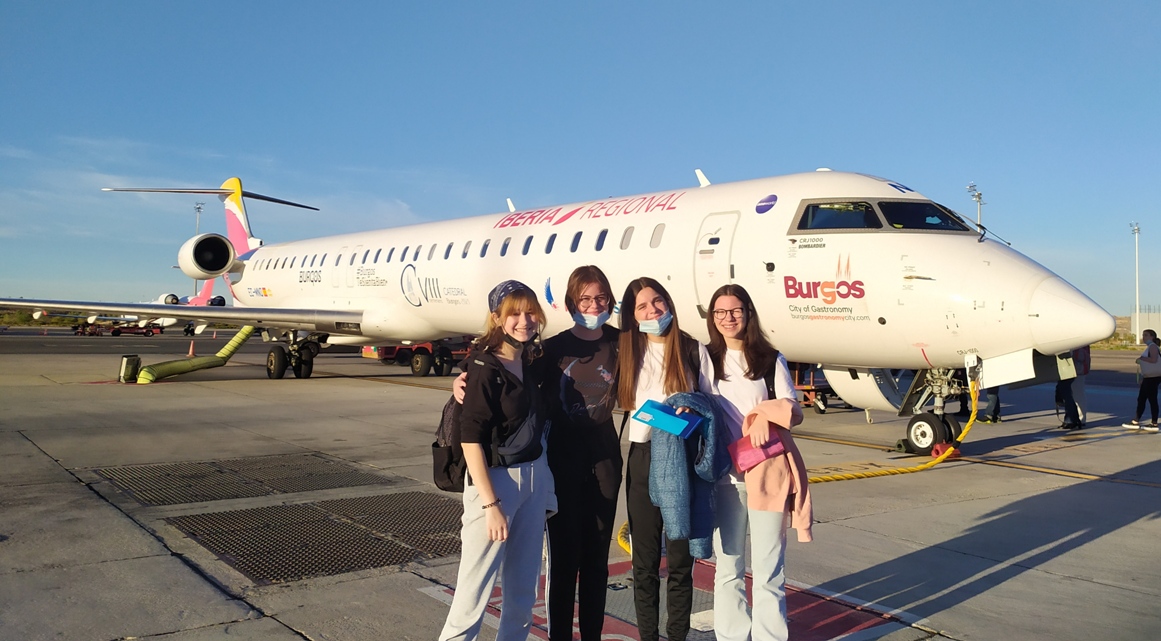 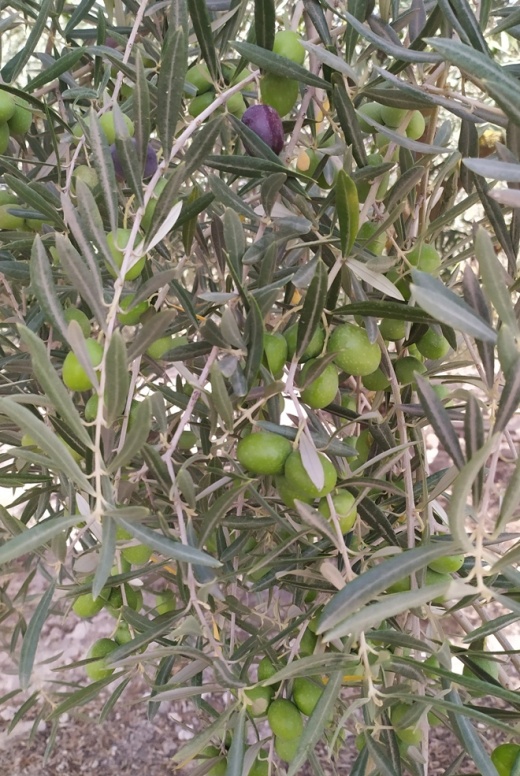 The symbol of Granada is pomegranate , and you can also see                      olive trees in the whole                      region, which is the                       largest producer of                       olive oil.
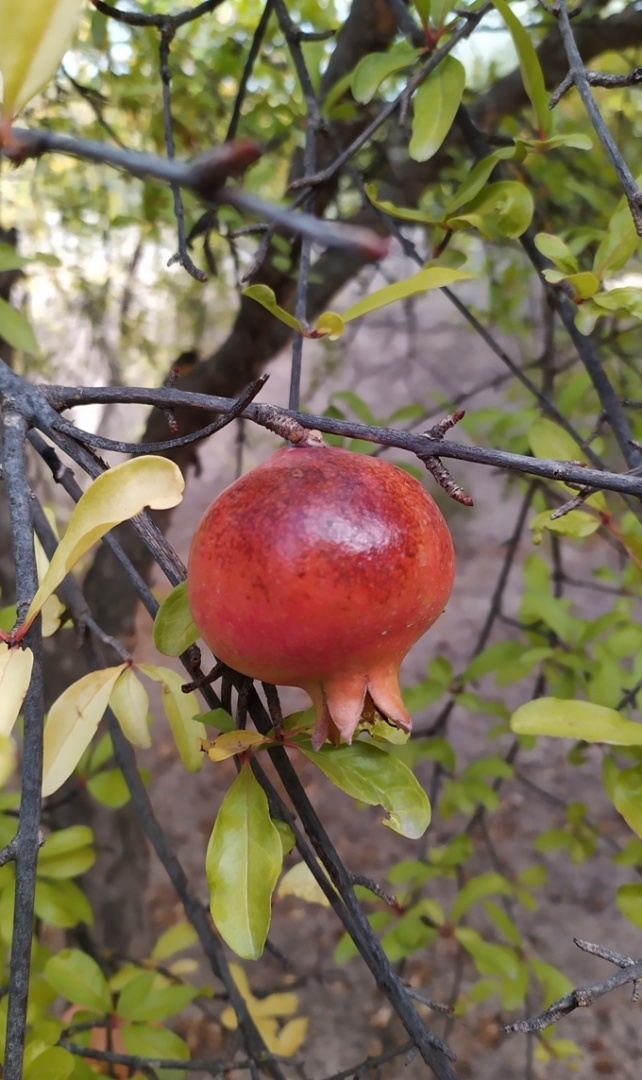 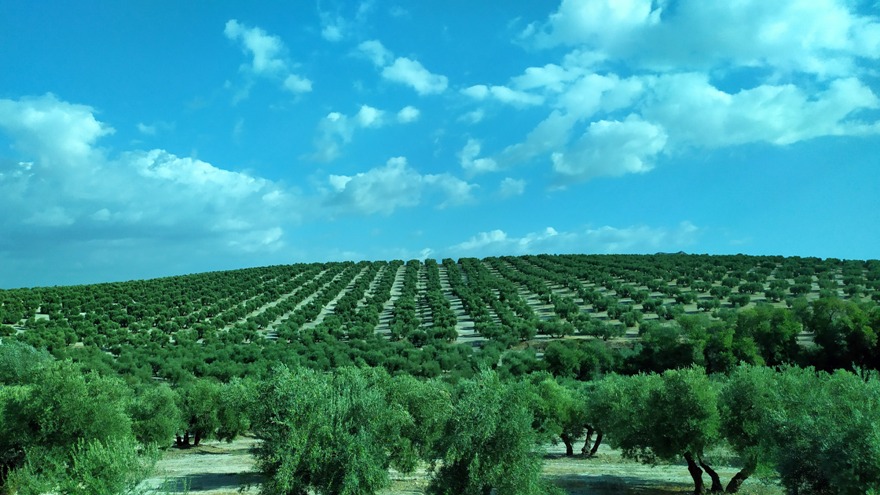 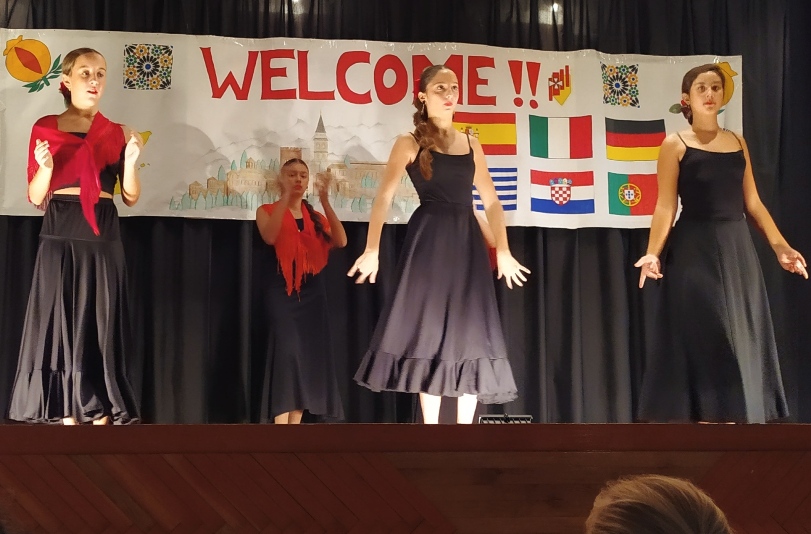 Our host school was Colegio “Ntra. Sra. de las Mercedes”
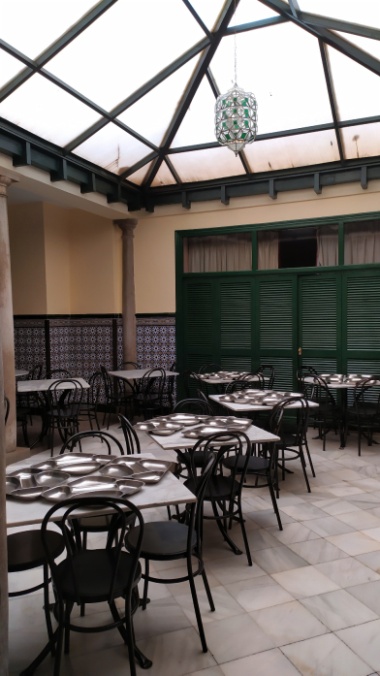 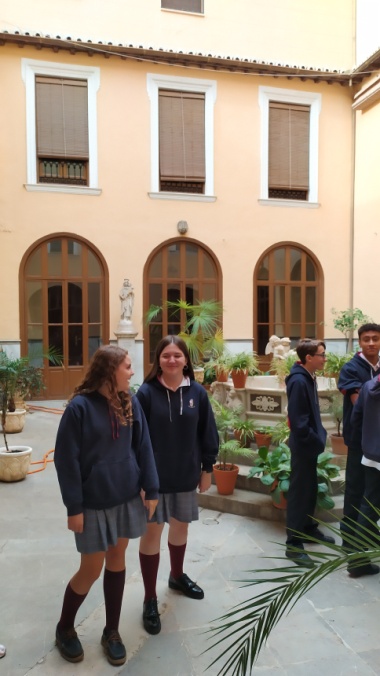 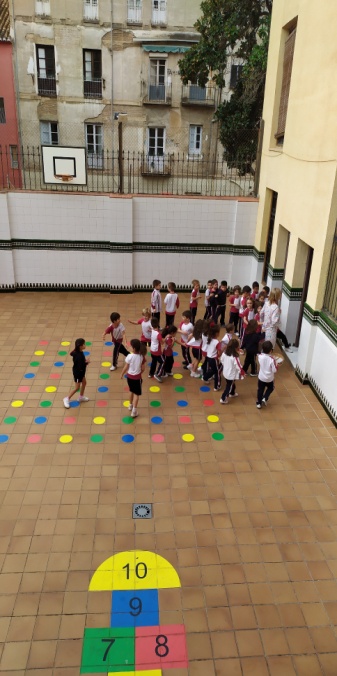 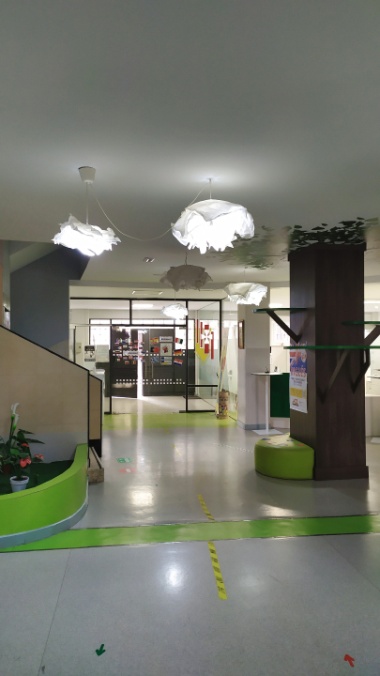 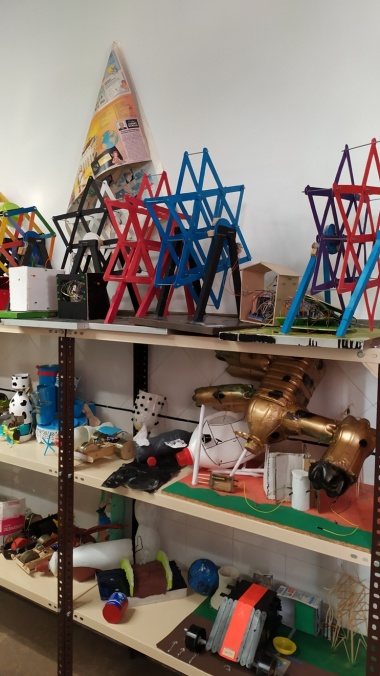 Visit to the Town hall.
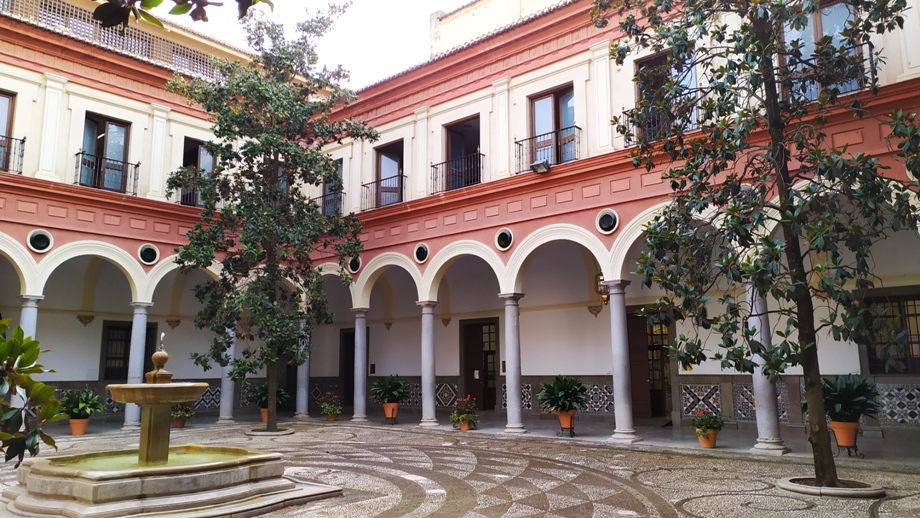 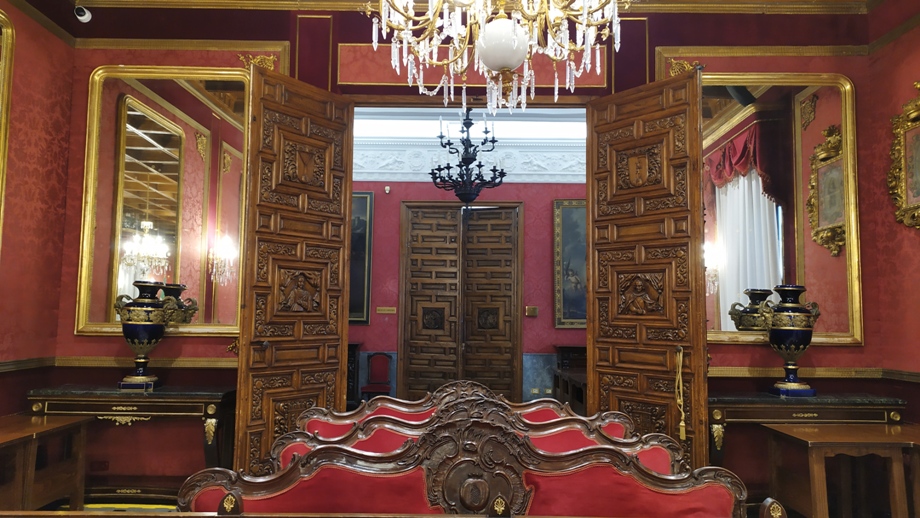 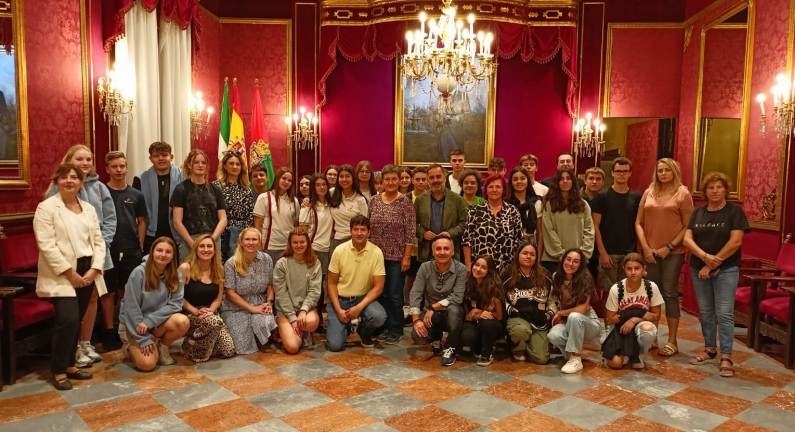 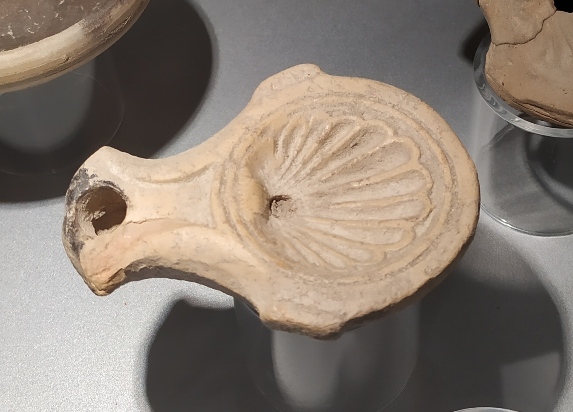 We visited the remains of a Roman villa and the museum in Almedinilla.
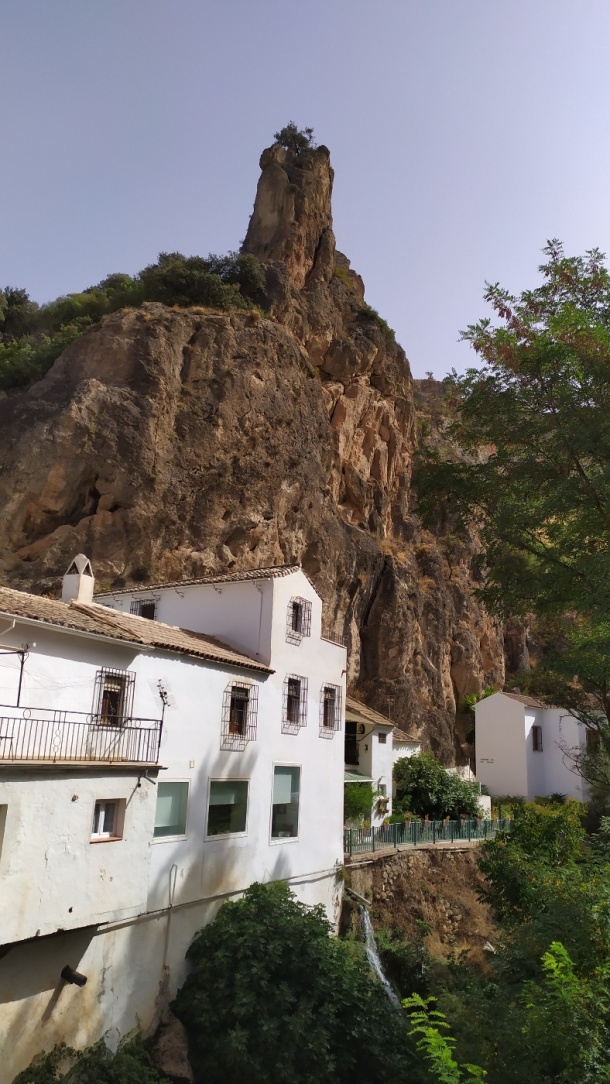 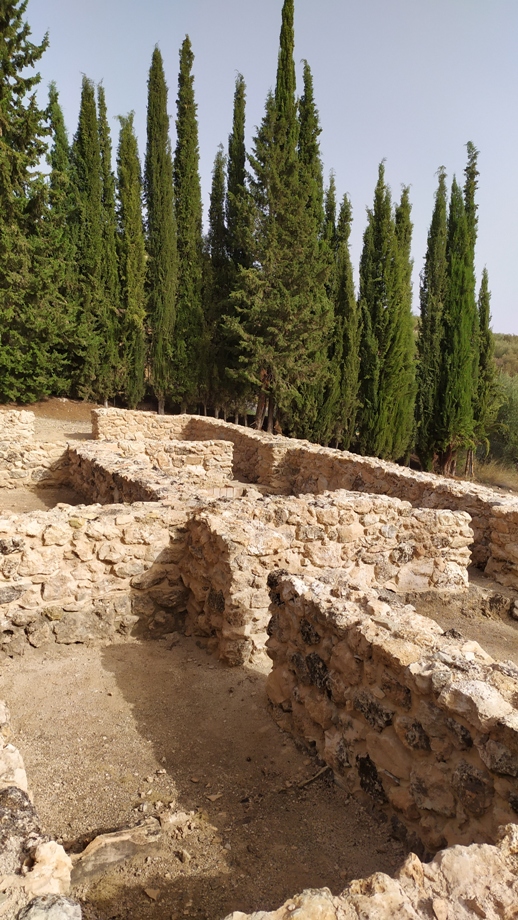 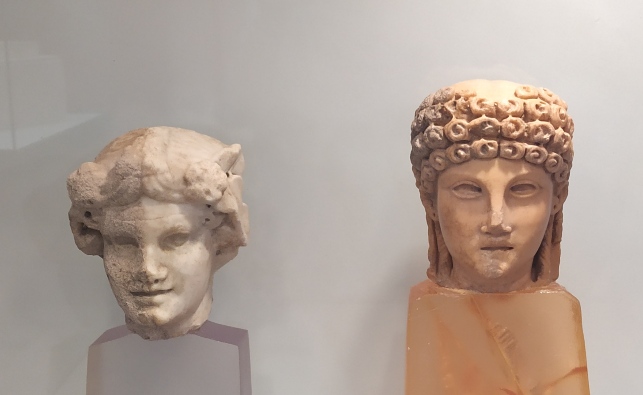 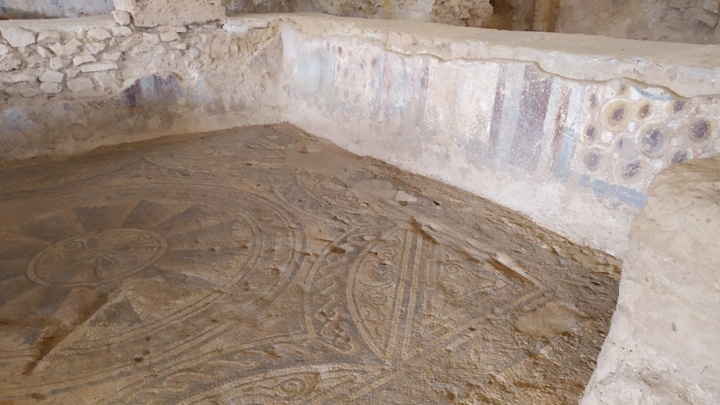 Activity “One of Romans” in the Andalusian Memory Museum
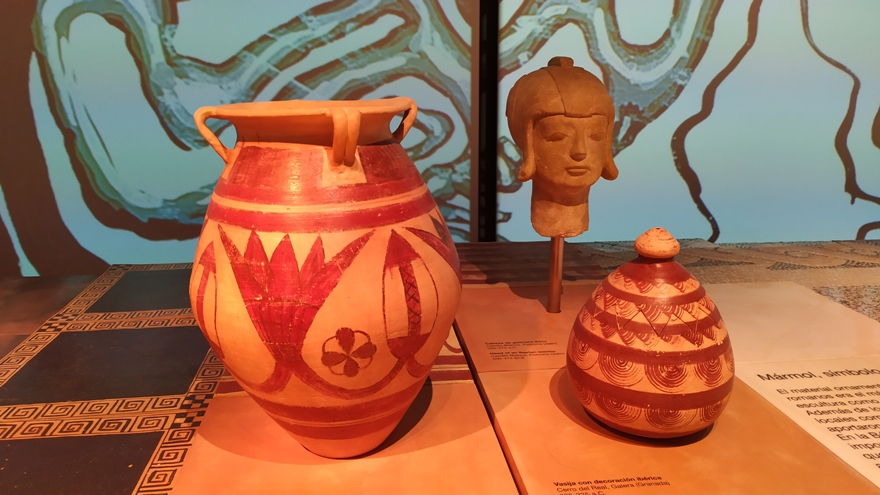 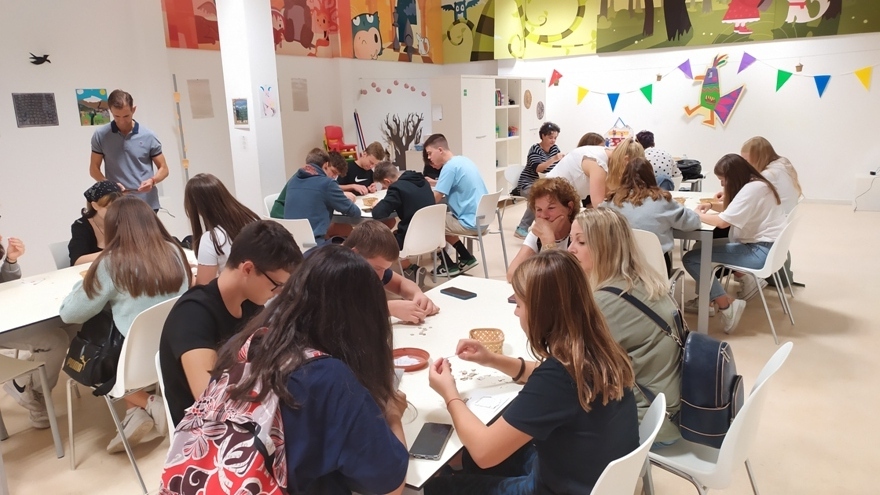 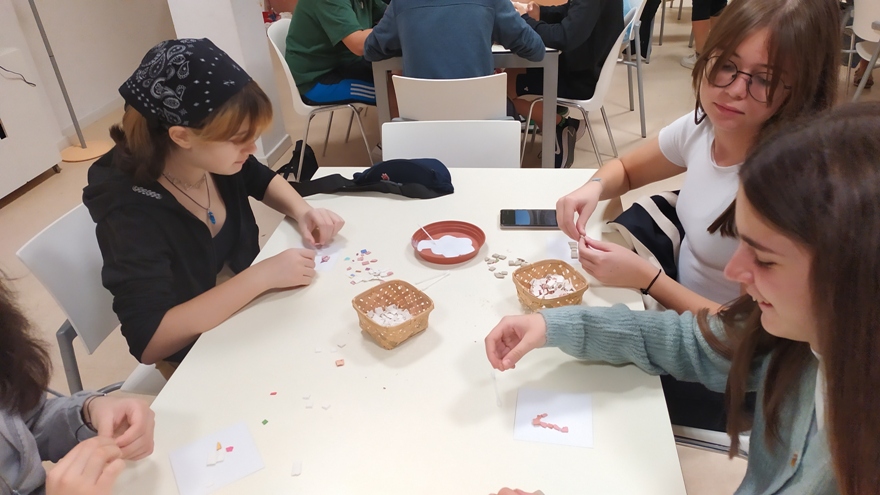 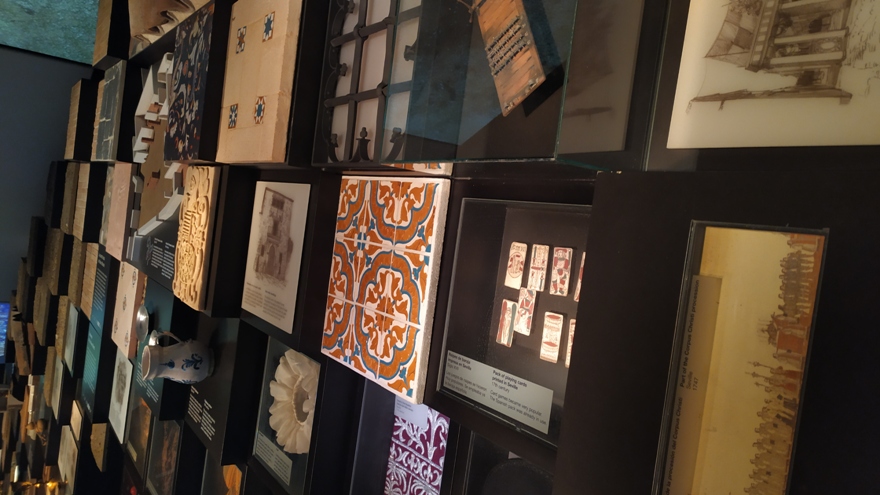 We visited Alhambra, one of the most famous monuments of Islamic architecture. There are beautiful gardens, numerous fountains and magnificant palaces there.
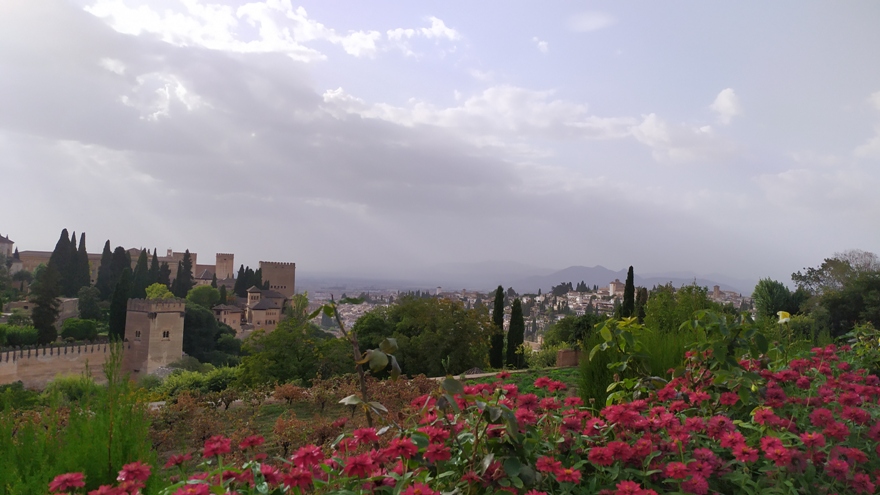 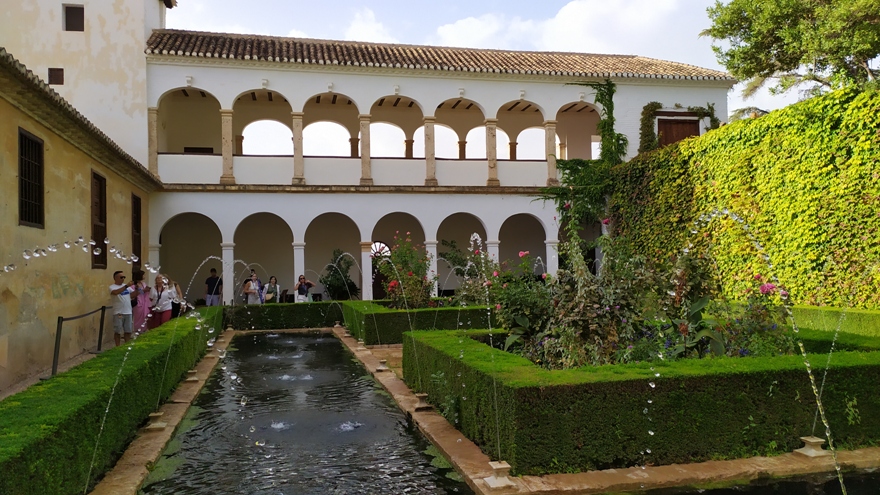 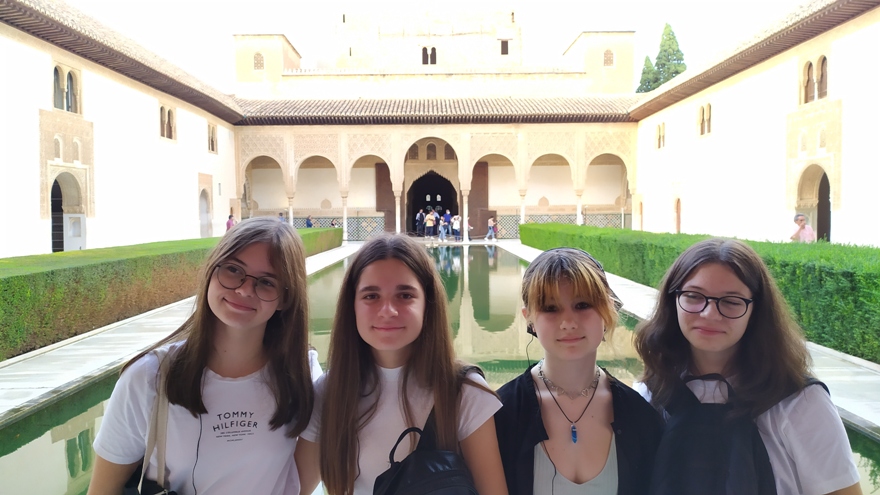 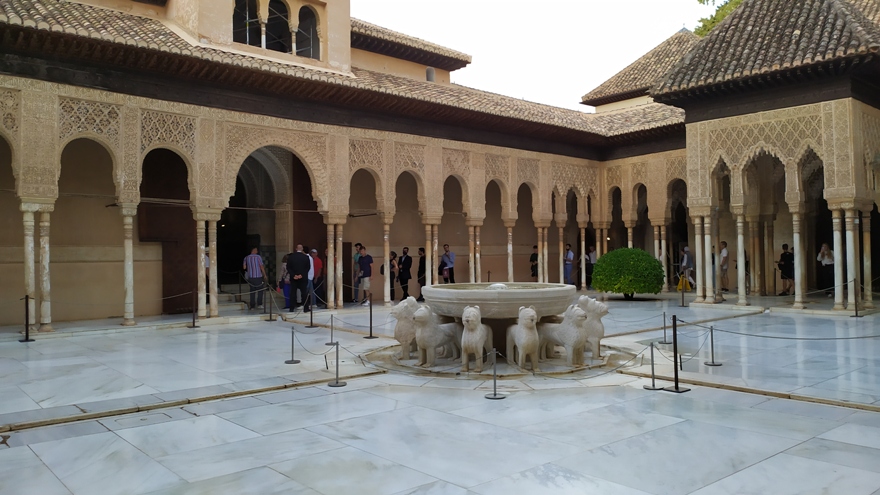 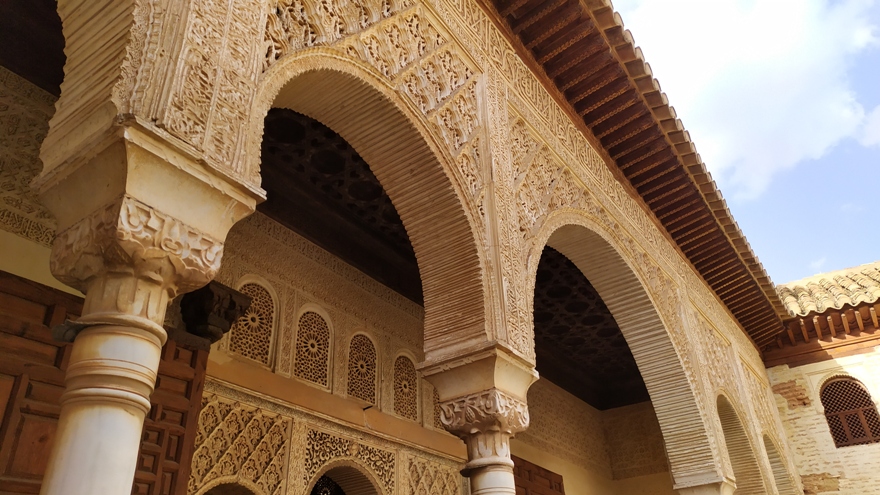 Visit to a Roman villa with well preserved mosaics in Fuente Alamo.
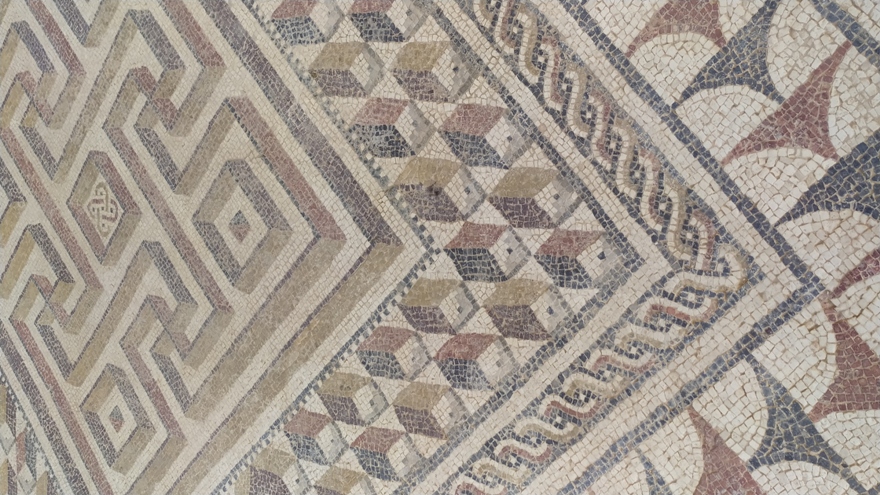 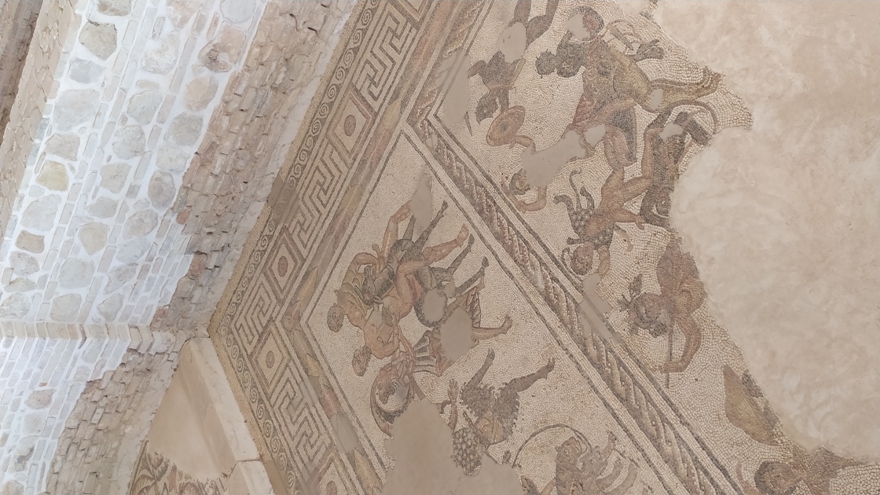 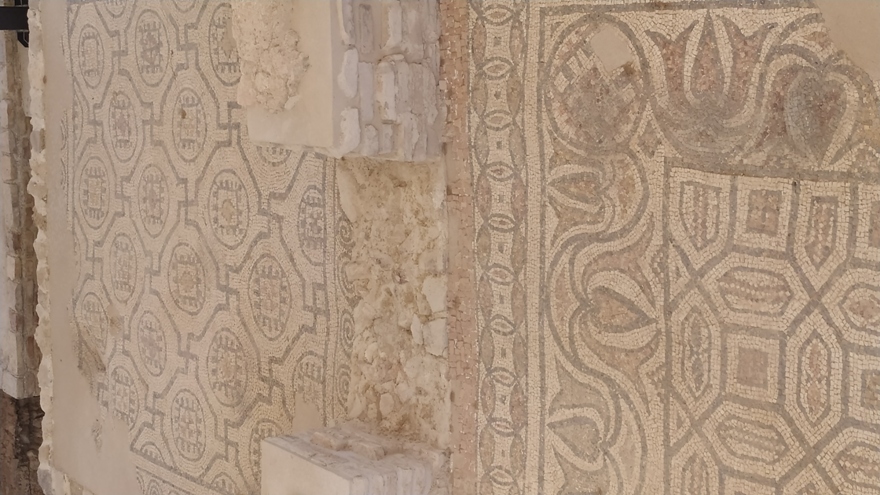 We walked through an interesting town Puente Genil.
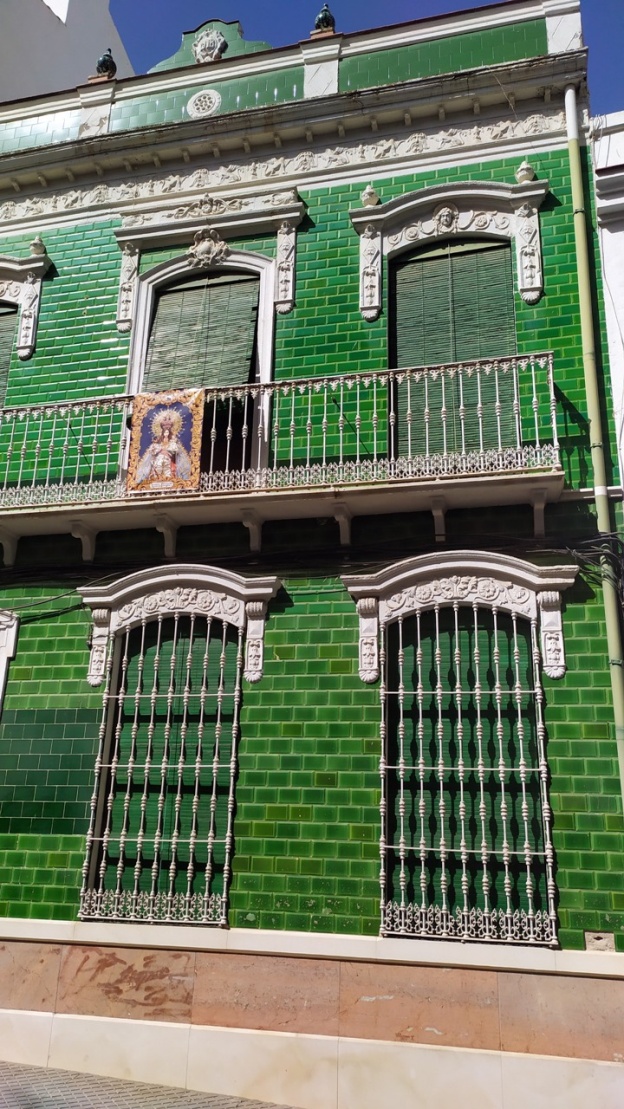 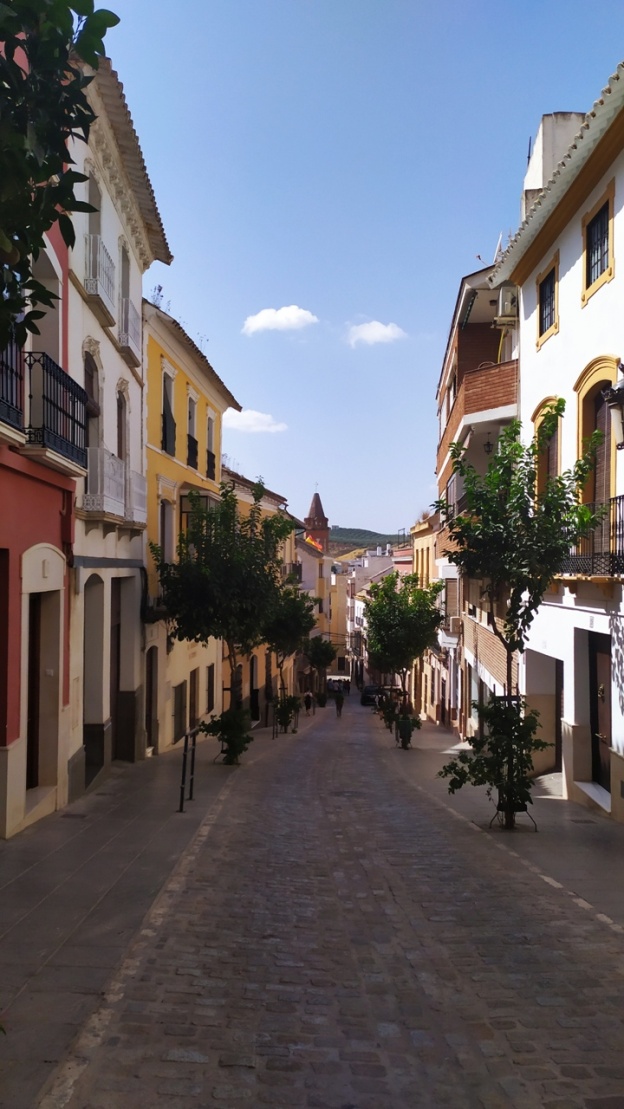 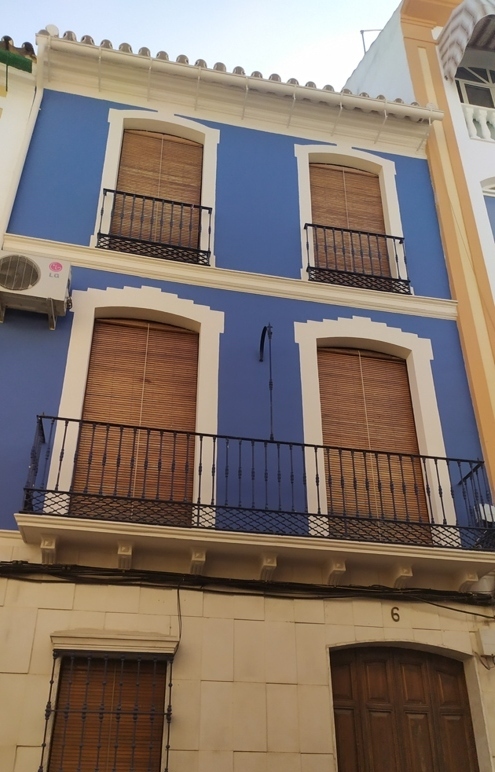 Students presented Roman architecture in their countries.
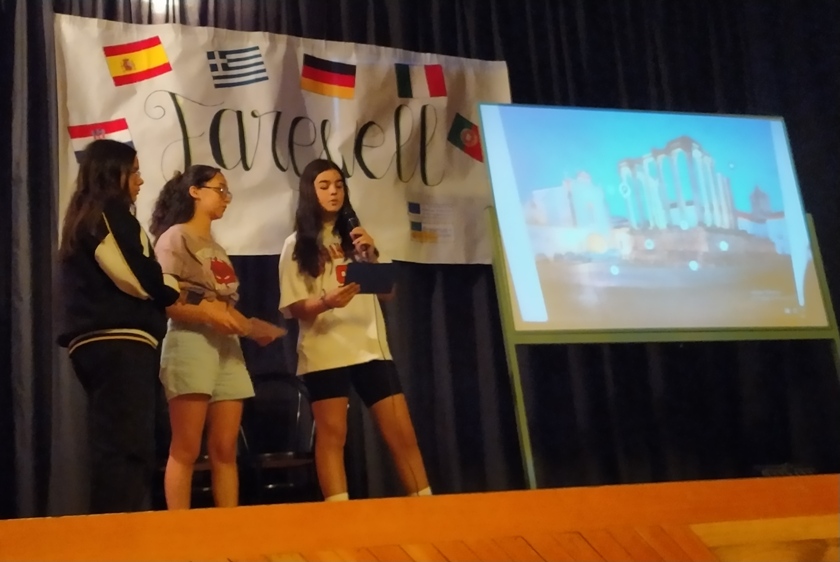 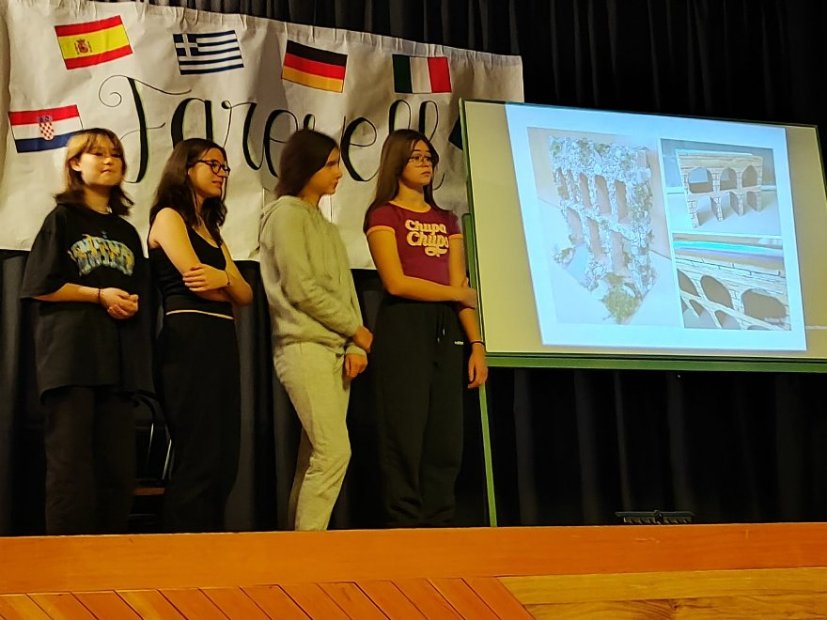 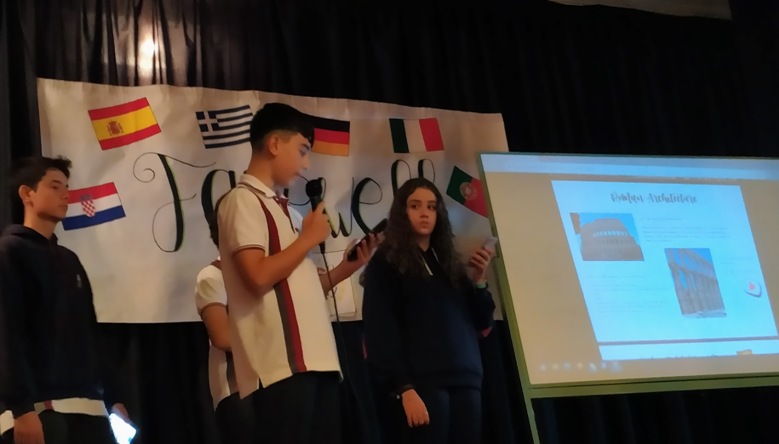 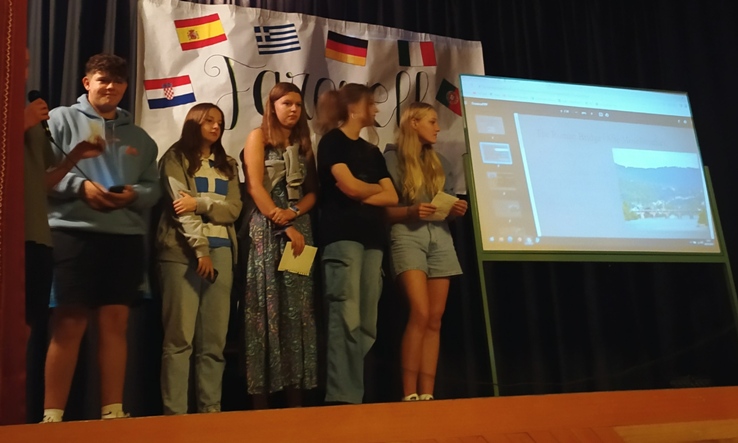 Building a model of a Roman city.
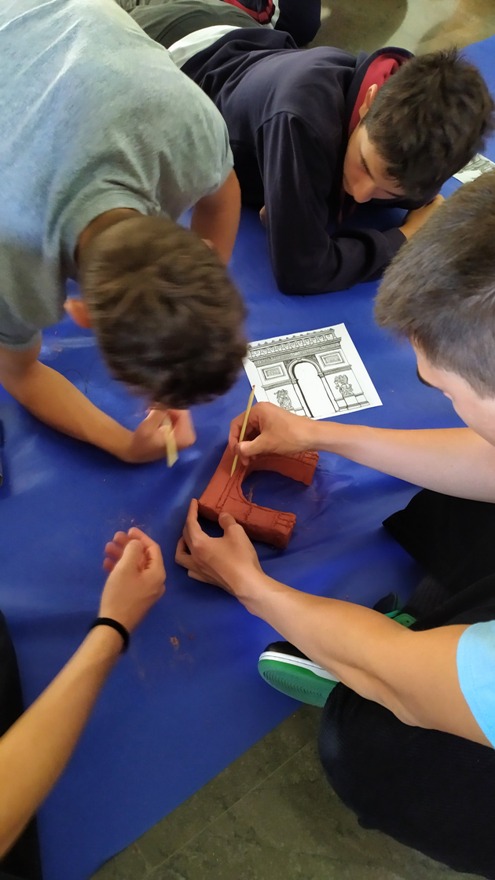 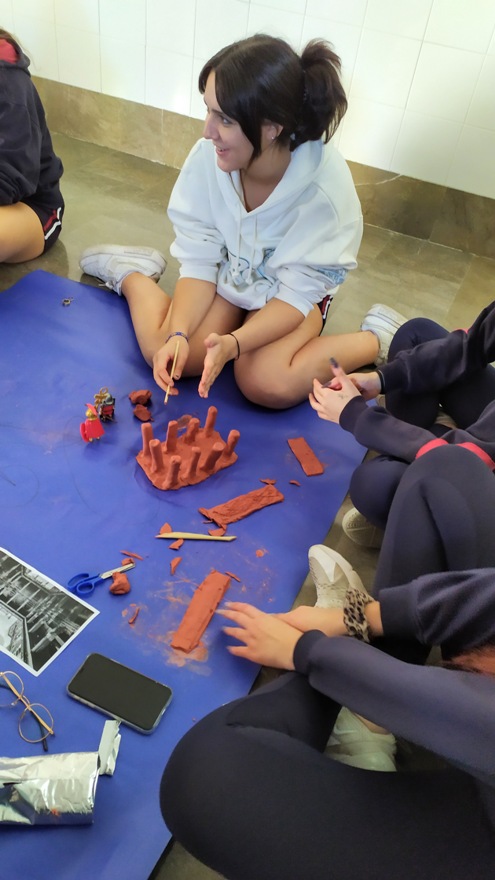 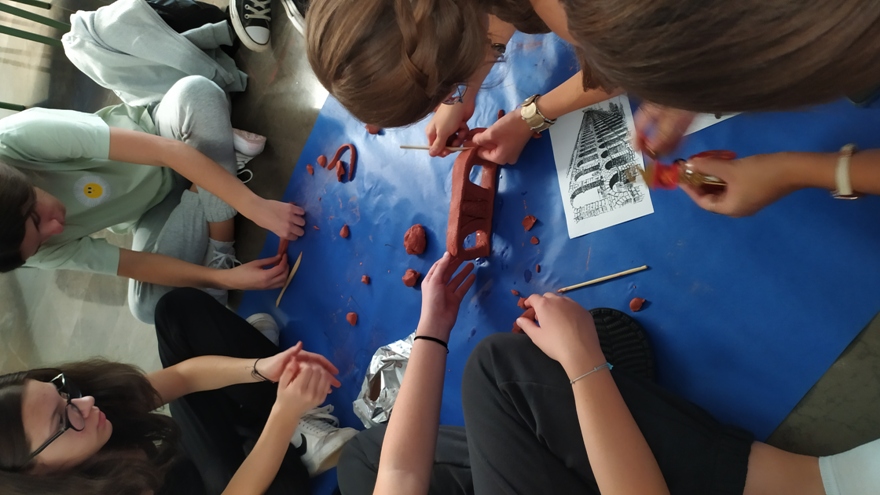 Roman sports
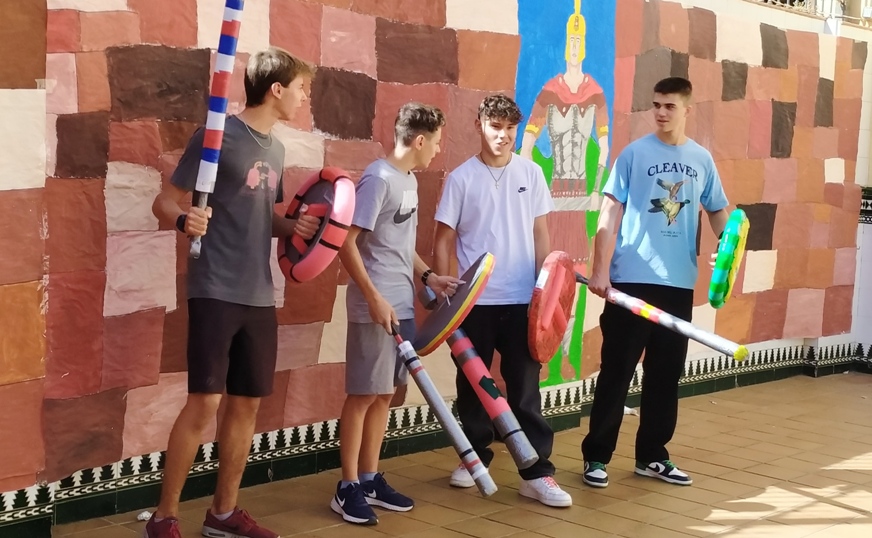 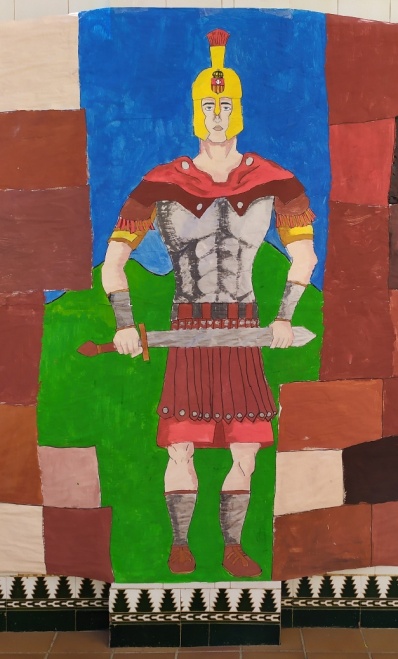 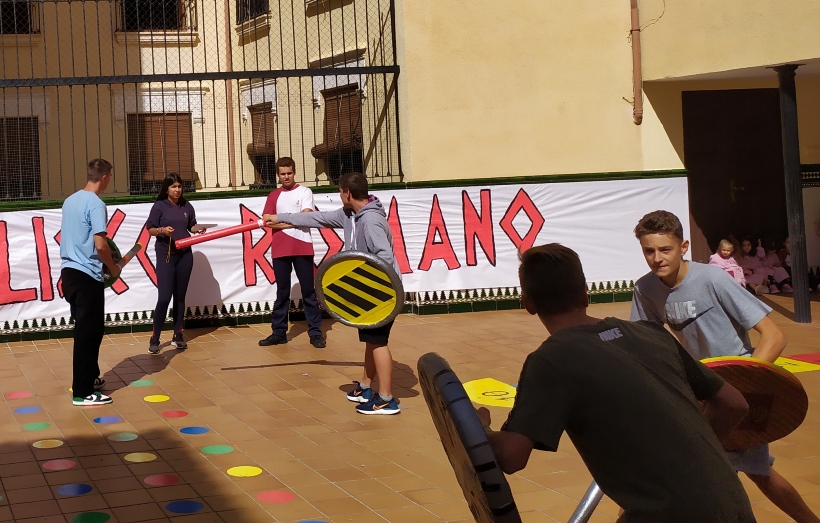 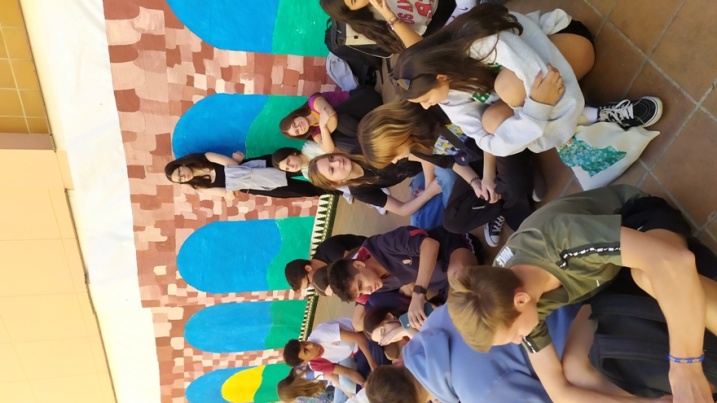 Granada is a beautiful city with lots of historical monuments
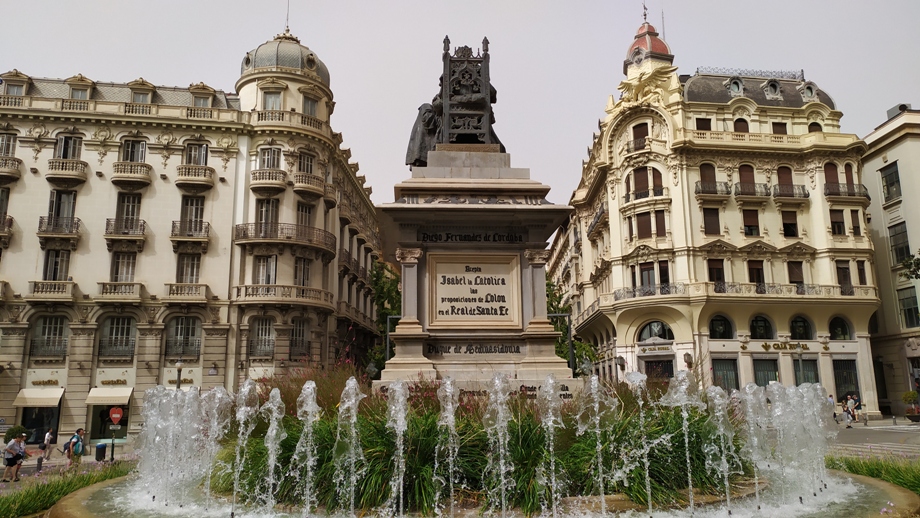 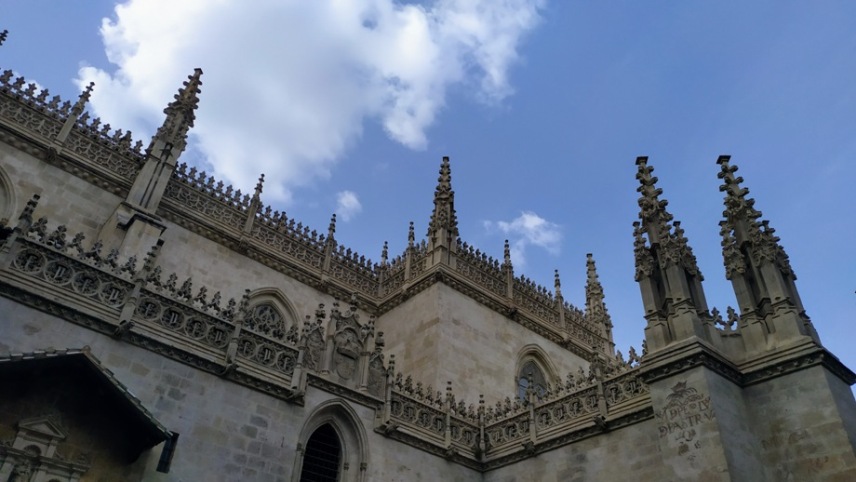 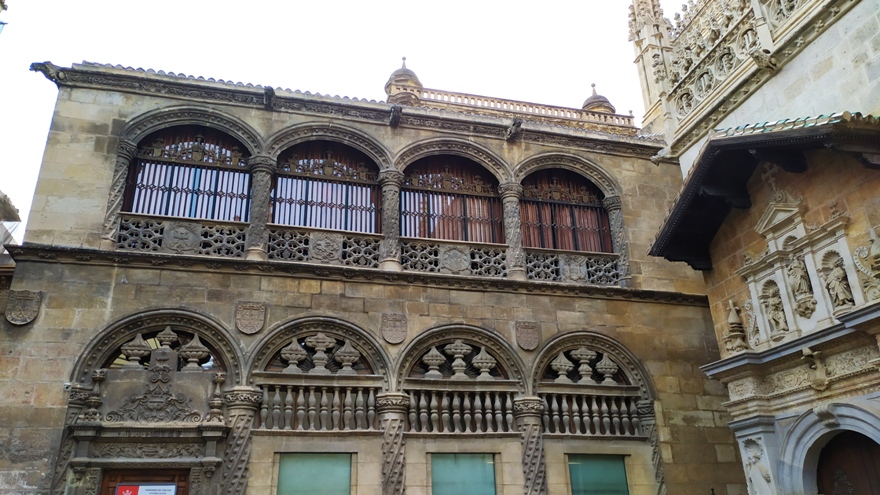 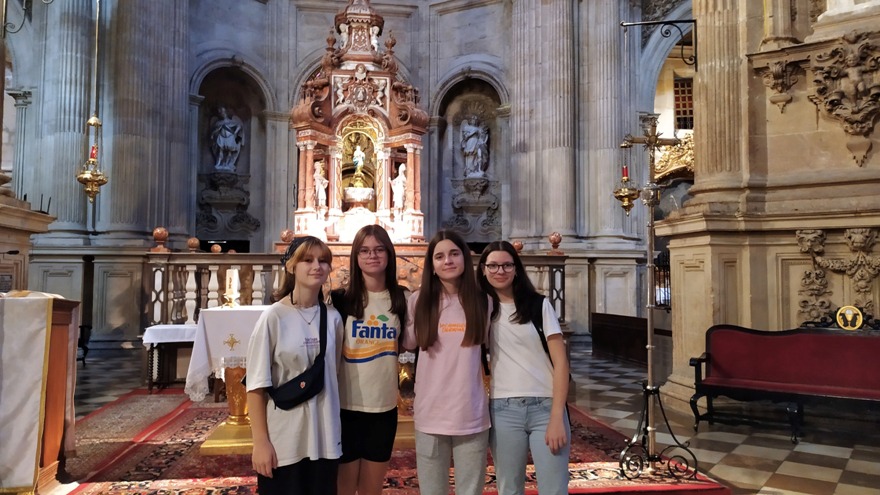 We said farewell and started planning the next meeting .                                   See you in Germany!
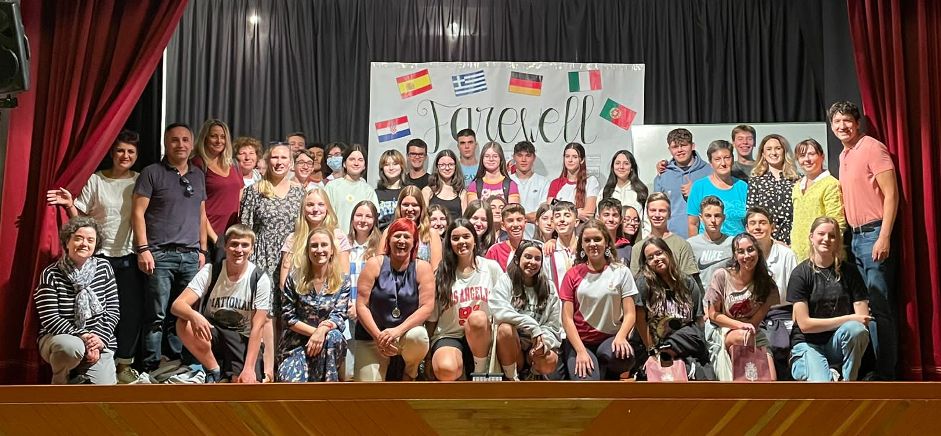